KHOA HỌC
Kiểm tra bài cũ
1/ Điều gì sẽ xảy ra với thực vật nếu không có ánh sáng?
2/ Nêu ứng dụng về nhu cầu ánh sáng của cây trong kĩ thuật trồng trọt?
Thứ sáu, ngày 24 tháng 2 năm 2017
Khoa học
Ánh sáng cần 
cho sự sống (tt)
KHOA HỌCÁnh sáng cần cho sự sống (tt)
I/ Vai trò của ánh sáng đối với đời sống con người
THẢO LUẬN NHÓM 4
1/ Ánh sáng có vai trò như thế nào đối với sự sống của con người? 
2/ Ánh sáng có vai trò như thế nào đối với sức khỏe của con người?
1/ Ánh sáng có vai trò như thế nào đối với sự sống của con người?
Ánh sáng giúp ta nhìn thấy mọi vật xung quanh; phân biệt được màu sắc; phân biệt được kẻ thù; phân biệt được các loại thức ăn, nước uống; nhìn thấy được các hình ảnh của cuộc sống, cảm nhận được vẻ đẹp của thiên nhiên …
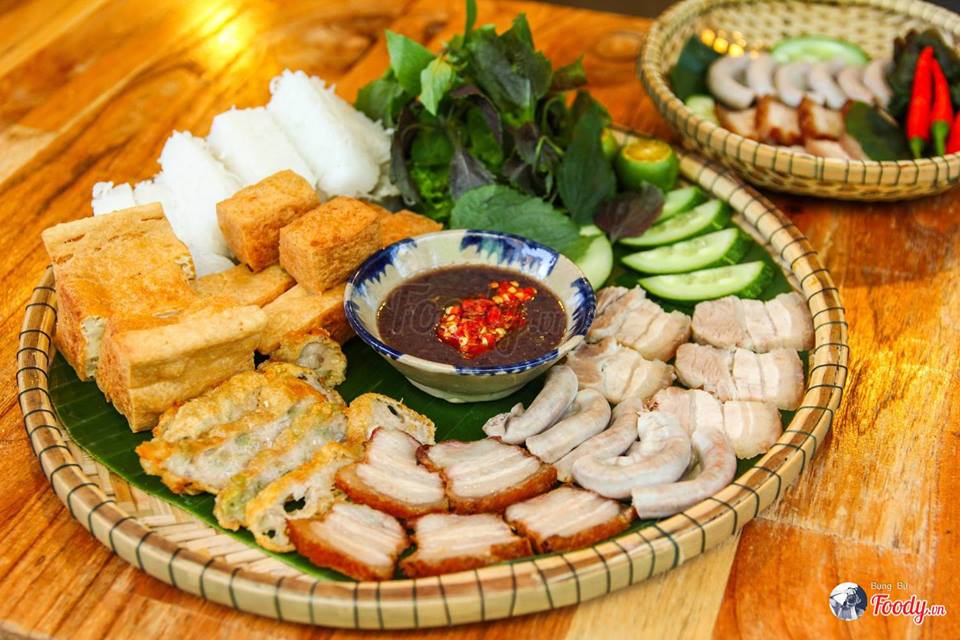 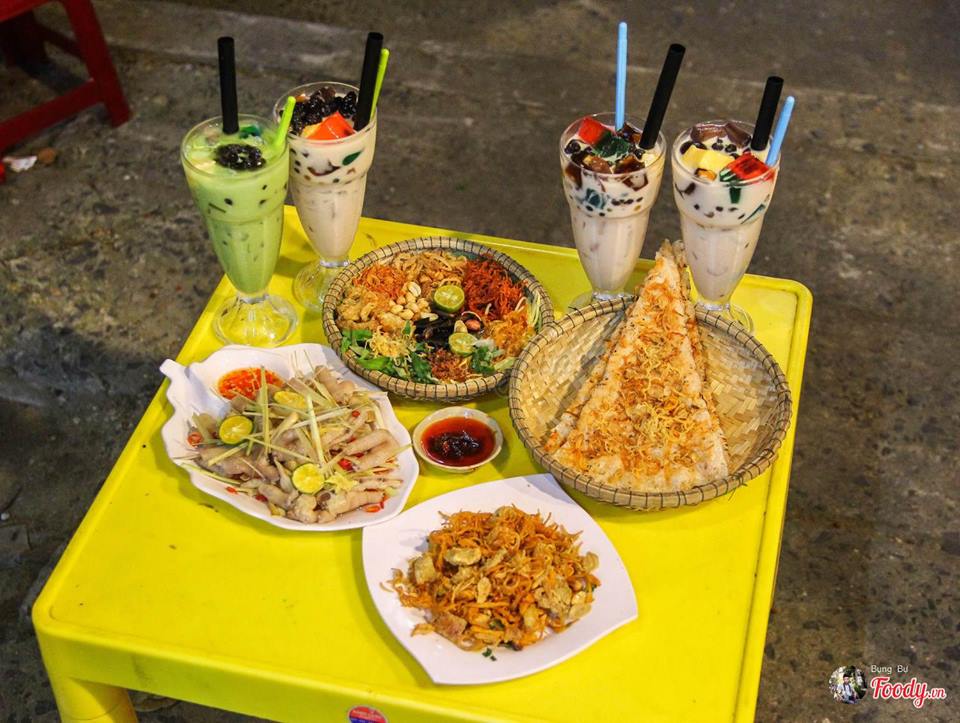 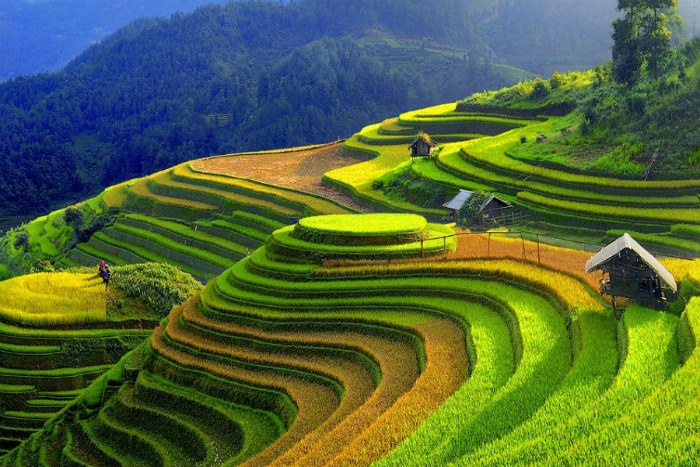 Ruộng bậc thang, miền Bắc
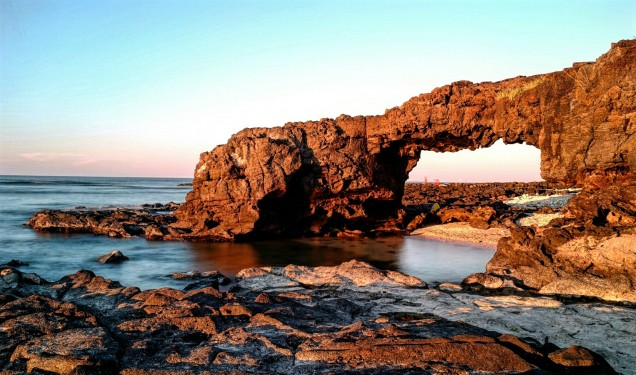 Cổng Tò Vò, đảo Lý Sơn, Quảng Ngãi
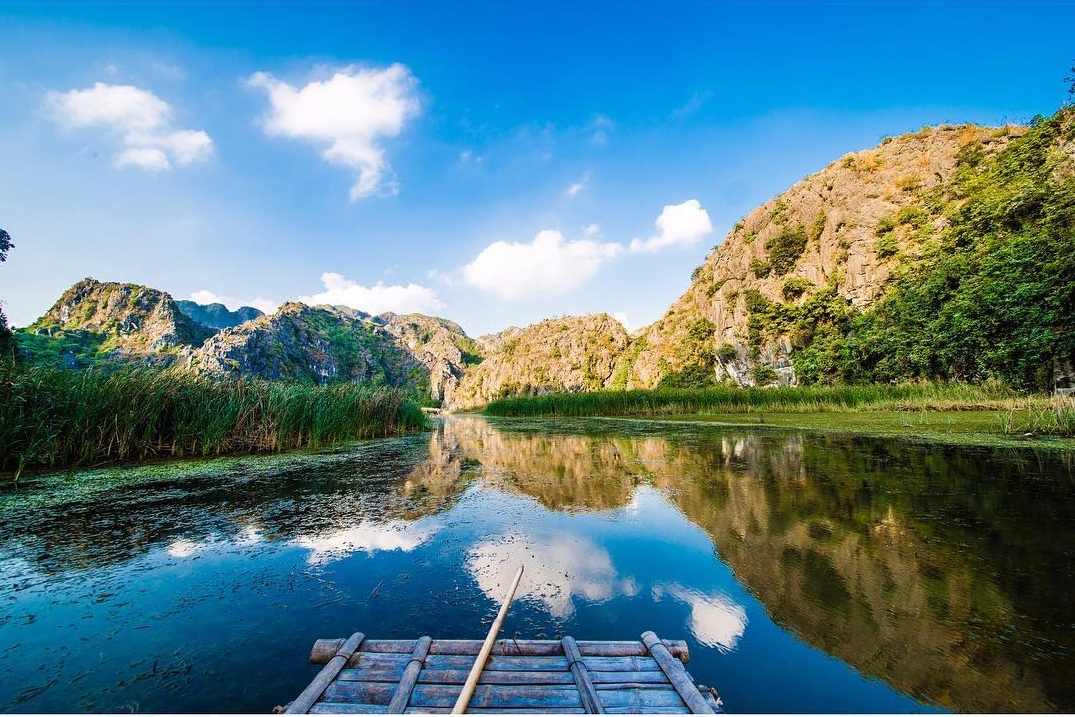 Đầm Vân Long, tỉnh Ninh Bình
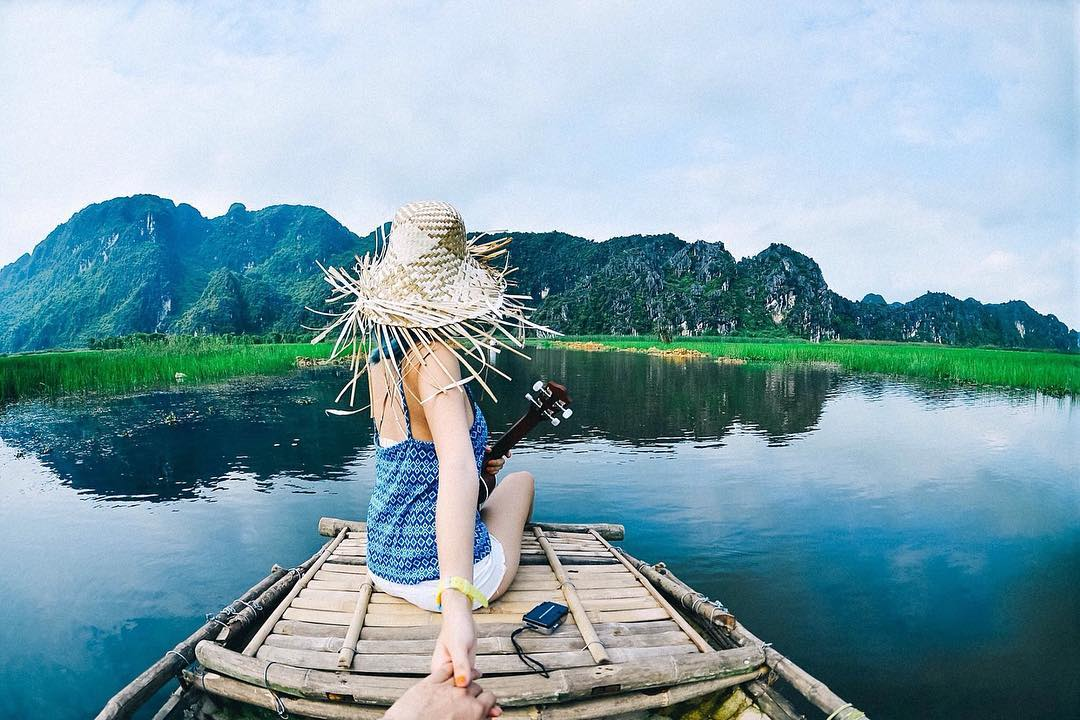 I/ Vai trò của ánh sáng đối với đời sống con người.
2/ Ánh sáng có vai trò như thế nào đối với sức khỏe của con người?
	Ánh sáng giúp cho con người khoẻ mạnh, có thức ăn, và sưởi ấm cơ thể.
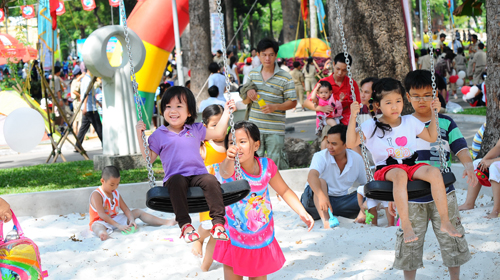 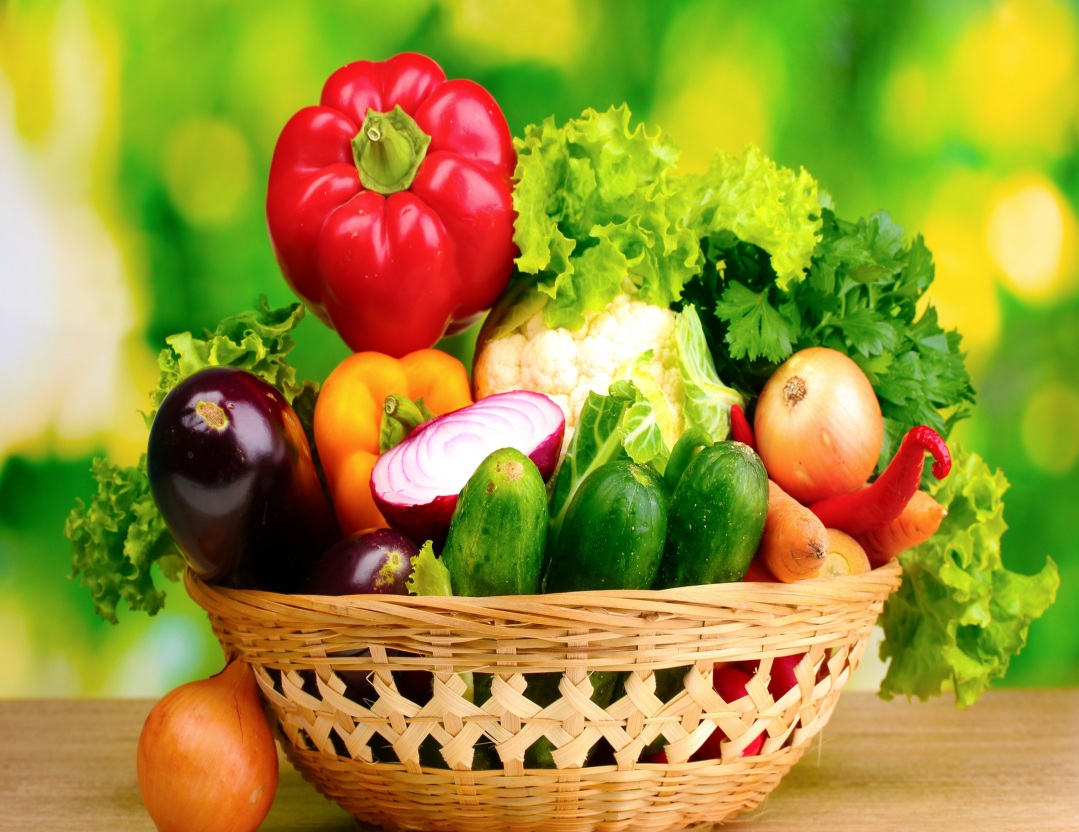 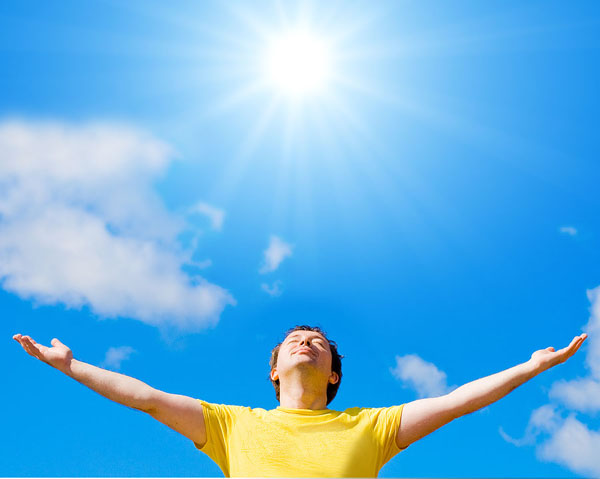 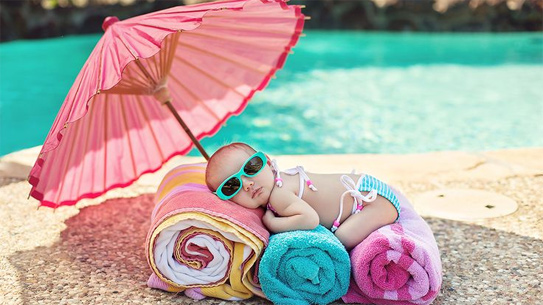 Cuộc sống của con người sẽ ra sao nếu không có ánh sáng mặt trời?
Nếu không có ánh sáng Mặt Trời thì Trái Đất sẽ tối đen như mực. Con người sẽ không nhìn thấy mọi vật, không tìm được thức ăn nước uống, động vật sẽ tấn công con người, bệnh tật sẽ làm cho con người yếu đuối và có thể chết.
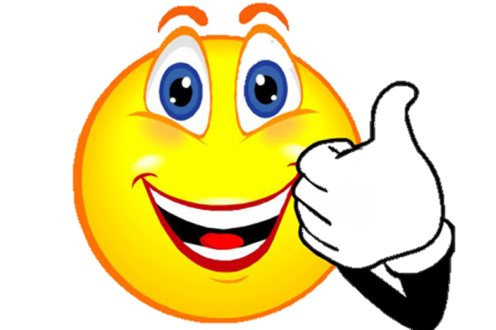 Em cần biết SGK/96
Nếu mặt trời không chiếu sáng, khi đó khắp nơi sẽ tối đen như mực. Chúng ta sẽ không nhìn thấy mọi vật.
Ánh sáng tác động lên mỗi chúng ta trong suốt cả cuộc đời. Nó giúp chúng ta có thức ăn, sưởi ấm và cho ta sức khỏe. Nhờ ánh sáng mà chúng ta cảm nhận được tất cả vẻ đẹp của thiên nhiên.
KHOA HỌCÁnh sáng cần cho sự sống (tt)
I/ Vai trò của ánh sáng đối với đời sống con người
II/ Vai trò của ánh sáng đối với đời sống động vật
Thảo luận nhóm 2
Quan sát hình 3, 4 và 5 trong SGK/97 và trả lời câu hỏi :
1/ Kể tên một số động vật kiếm ăn vào ban ngày và ban đêm?
2/ Những loài động vật đó cần ánh sáng để làm gì?
3/ Em có nhận xét gì về nhu cầu ánh sáng của các loài động vật đó?
Động vật kiếm ăn ban ngày
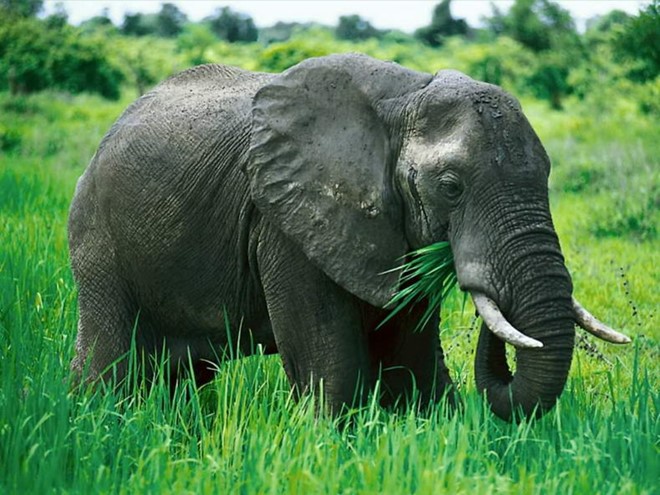 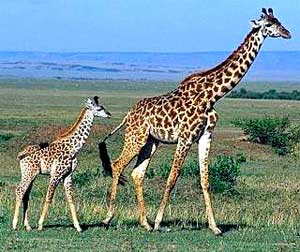 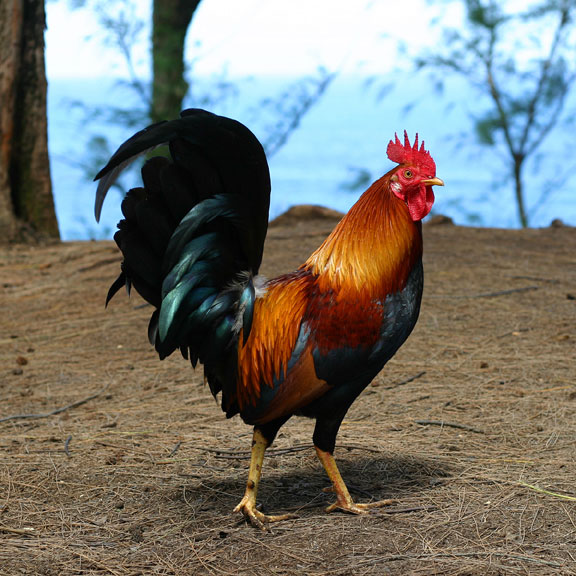 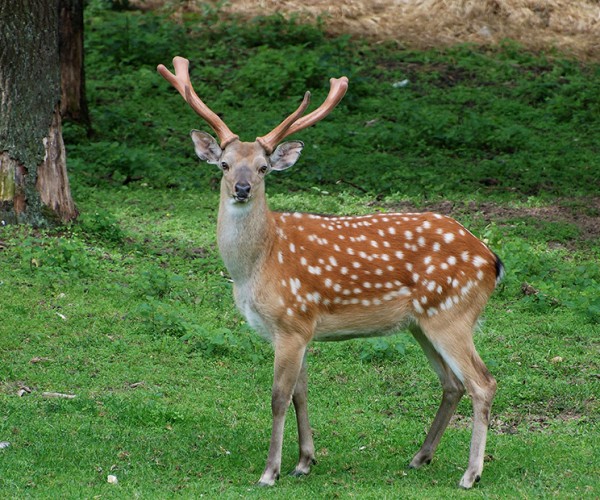 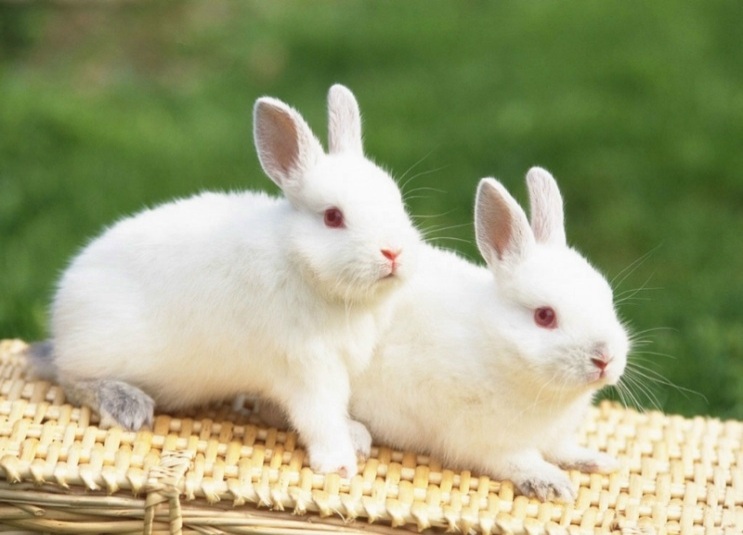 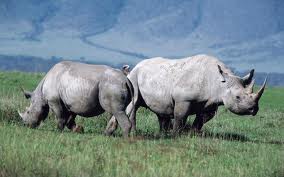 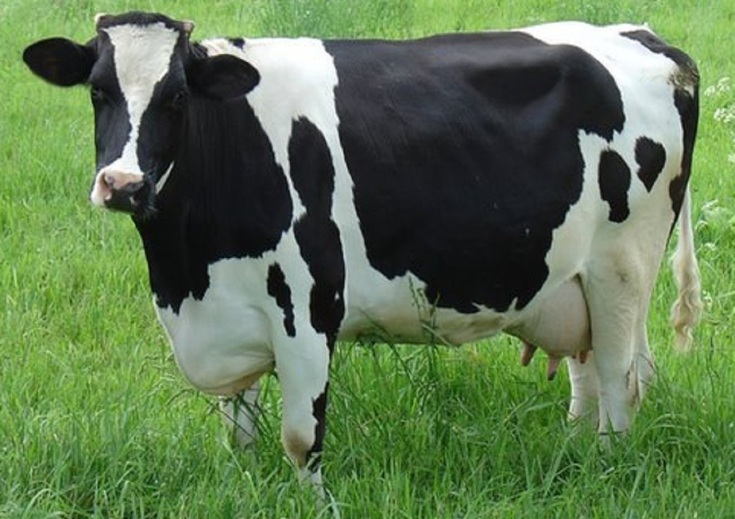 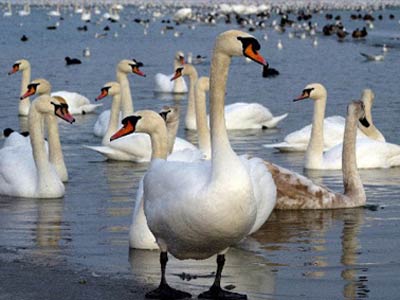 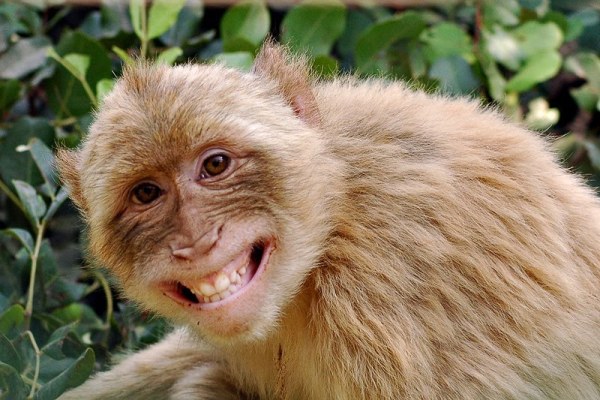 Động vật kiếm ăn ban đêm
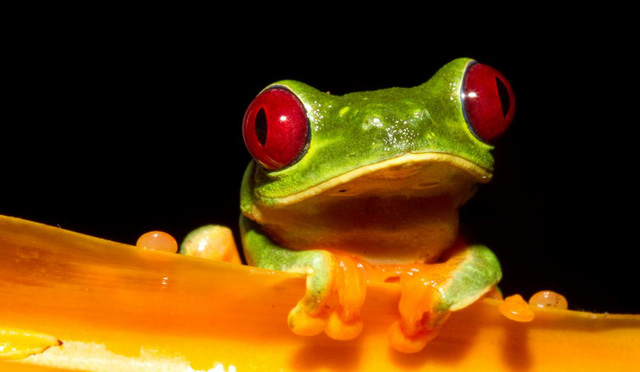 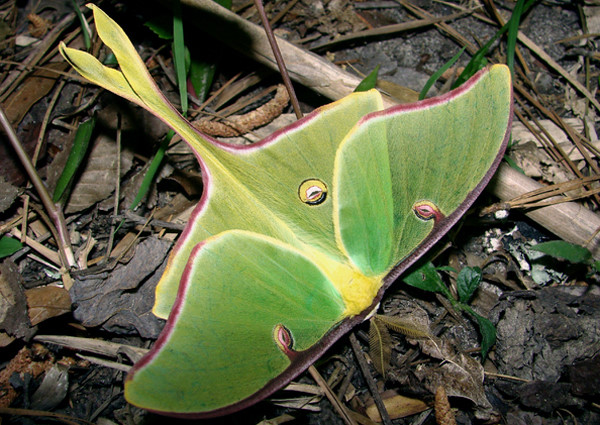 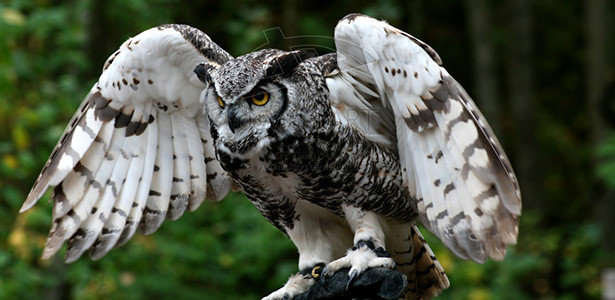 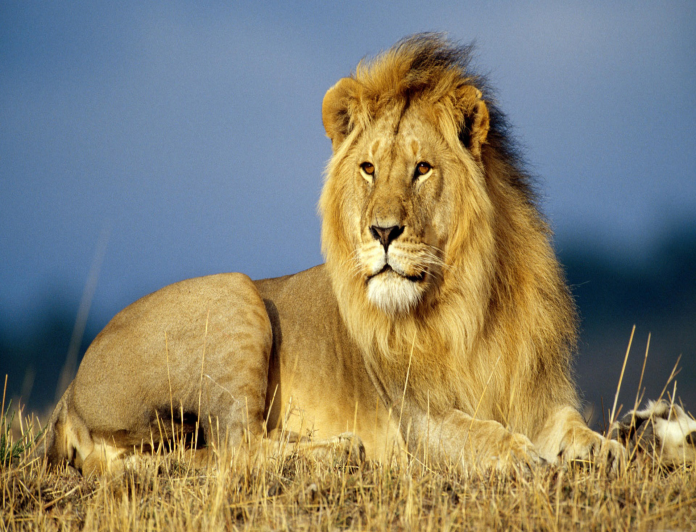 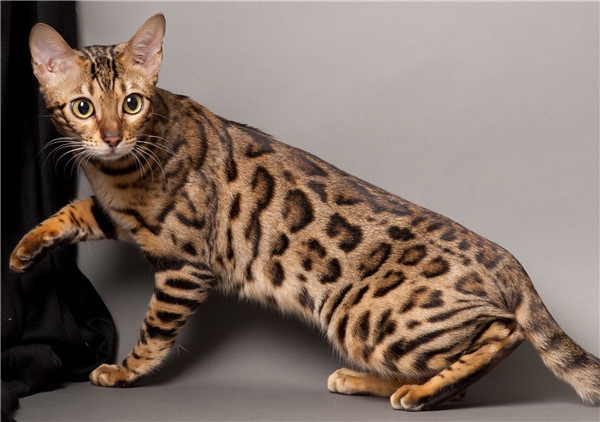 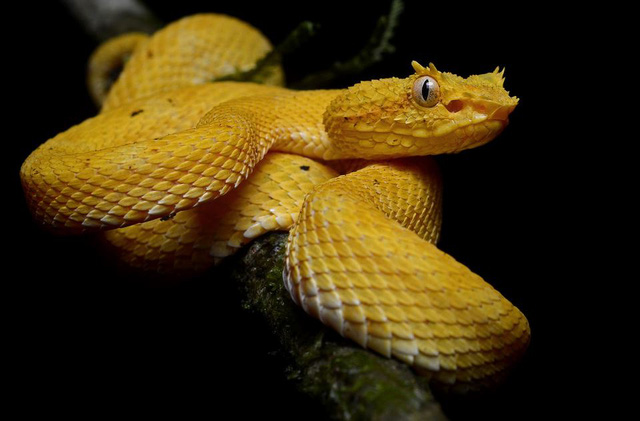 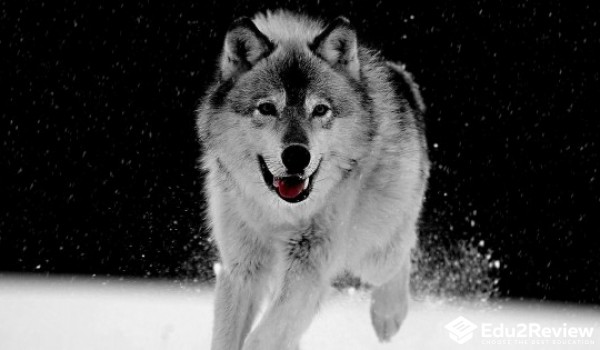 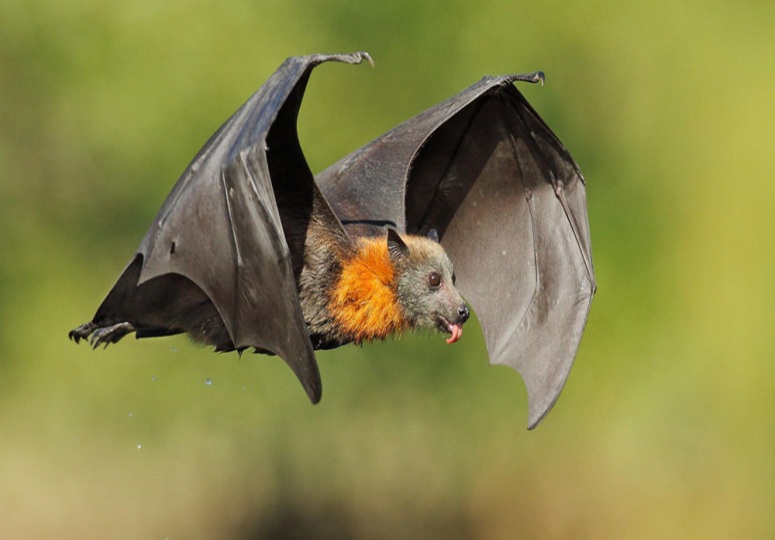 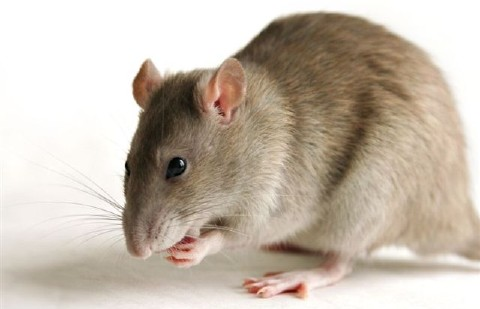 2/ Những loài động vật đó cần ánh sáng để làm gì?
Những con vật đó cần ánh sáng để di chuyển, di cư đi nơi khác tránh rét, tránh nóng, tìm thức ăn, nước uống, chạy trốn kẻ thù.…
3/ Em có nhận xét gì về nhu cầu ánh sáng của các loài động vật đó?
Các loài động vật cần ánh sáng rất khác nhau. Có loài ưa sáng, có loài ưa tối.
Loài vật sẽ ra sao nếu không có ánh sáng?
II/ Vai trò của ánh sáng đối với đời sống con người.
Loài vật cần ánh sáng để di chuyển, tìm thức ăn, nước uống, phát hiện ra những nguy hiểm cần tránh. Ánh sáng và thời gian chiếu sáng còn ảnh hưởng đến sự sinh sản của một số loài động vật. Trong thực tế, người ta áp dụng nhu cầu ánh sáng khác nhau của động vật để có những biện pháp kĩ thuật đem lại hiệu quả kinh tế cao.
Dùng ánh sáng điện
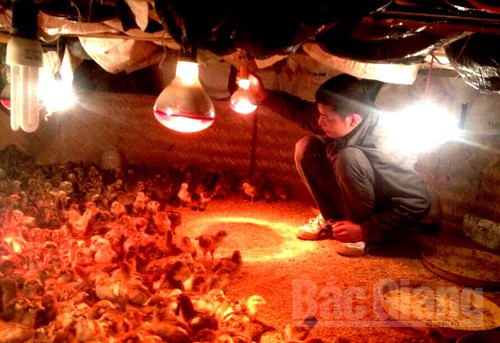 Trong chăn nuôi người ta làm gì để kích thích cho gà ăn nhiều, chóng tăng cân và đẻ nhiều trứng?
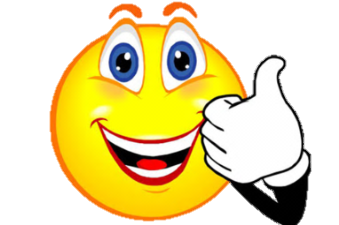 Em cần biết SGK/97
Loài vật cần ánh sáng để di chuyển, tìm thức ăn, nước uống, phát hiện ra những nguy hiểm cần tránh. Ánh sáng và thời gian chiếu sáng còn ảnh hưởng đến sự sinh sản của một số động vật.
	Ví dụ : Người ta dùng ánh sáng điện để kéo dài thời gian chiếu sáng trong ngày, kích thích cho gà ăn nhiều, chóng tăng cân và đẻ nhiều trứng.
Chuẩn bị bài sau : “Ánh sáng và việc bảo vệ đôi mắt”